ЦЕЛЕВАЯ АУДИТОРИЯ, ПРОБЛЕМА
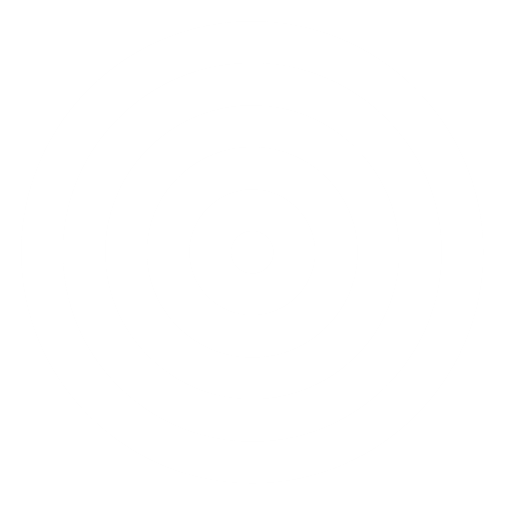 Люди после операции на щитовидной железе и шее нуждаются в реабилитации.
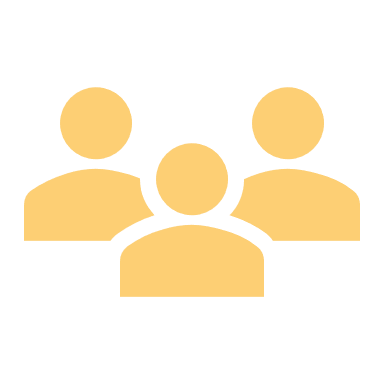 Целевая аудитория
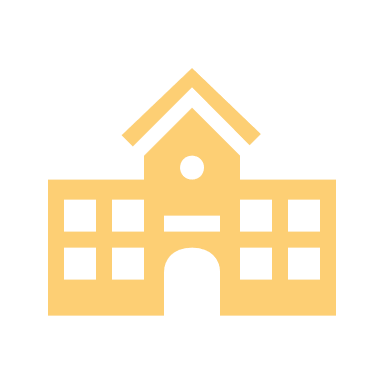 B2C
B2B
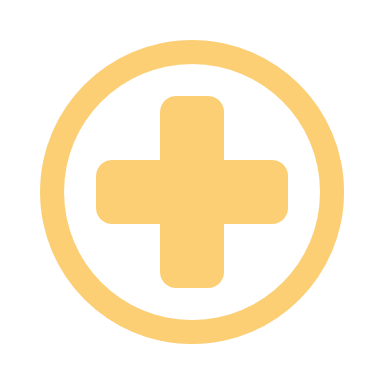 Государственные медицинские организации
Врачи-отоларингологи
Врачи-фониатры
Частные медицинские организации